Lab & Facilities
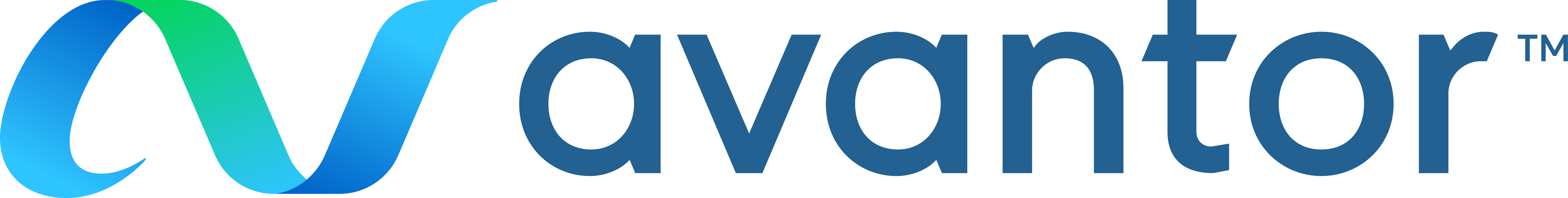 Packaged/bulk gas, Airgas
Refurbished lab equipment, ALT
Lab supplies, Avantor (VWR) 
Waste removal, Clean Harbors
Microscope systems & contract imaging services, Nikon
Equipment service contract consolidation, SU Group
Cleanroom and First Aid Safety, Unifirst
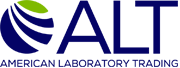 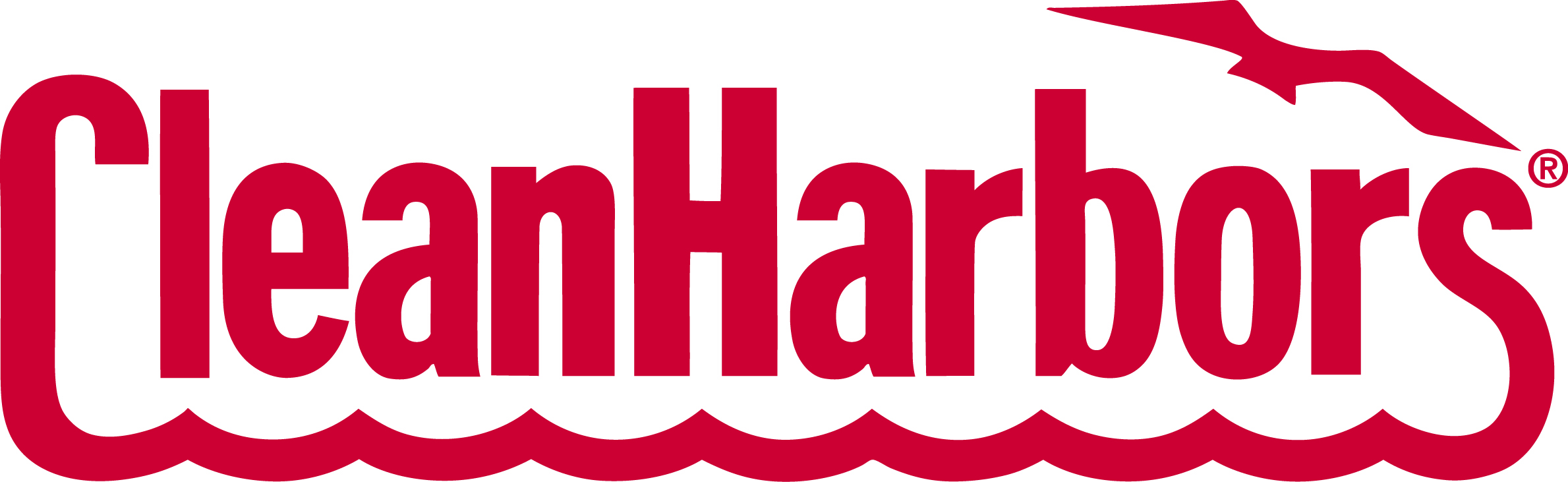 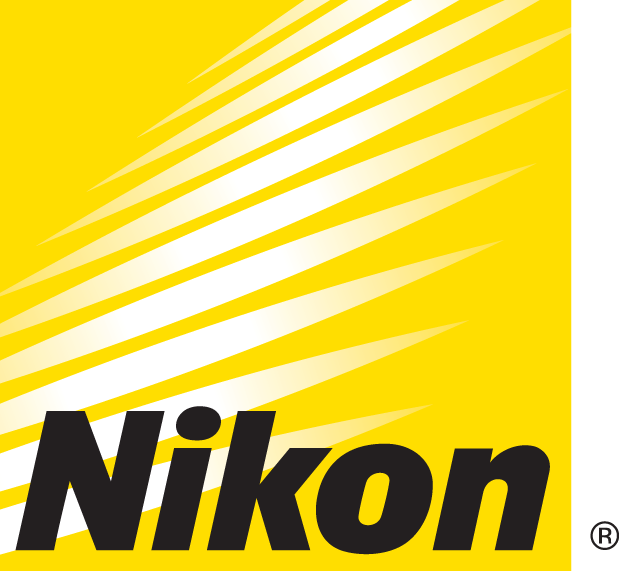 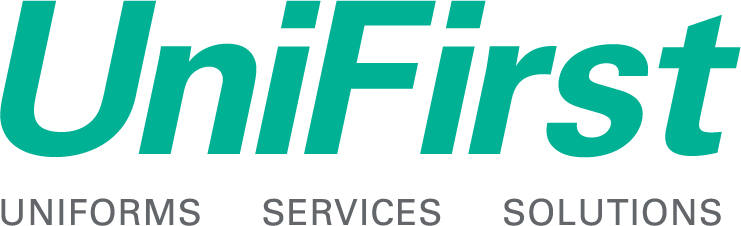 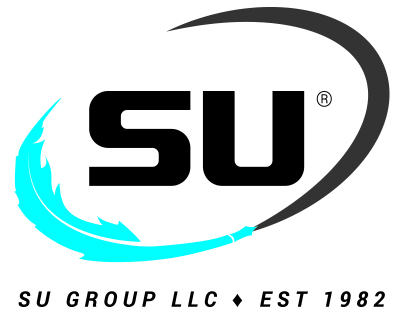 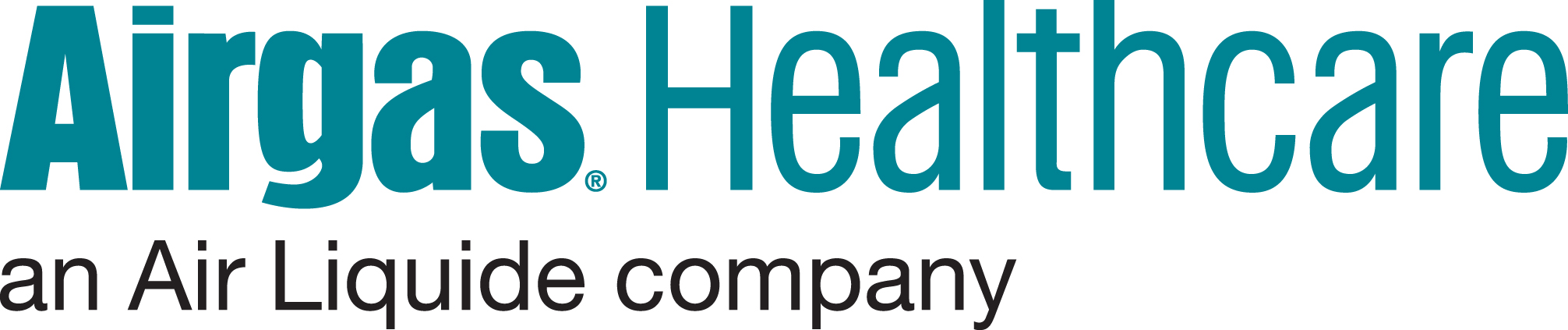 HR & Insurance
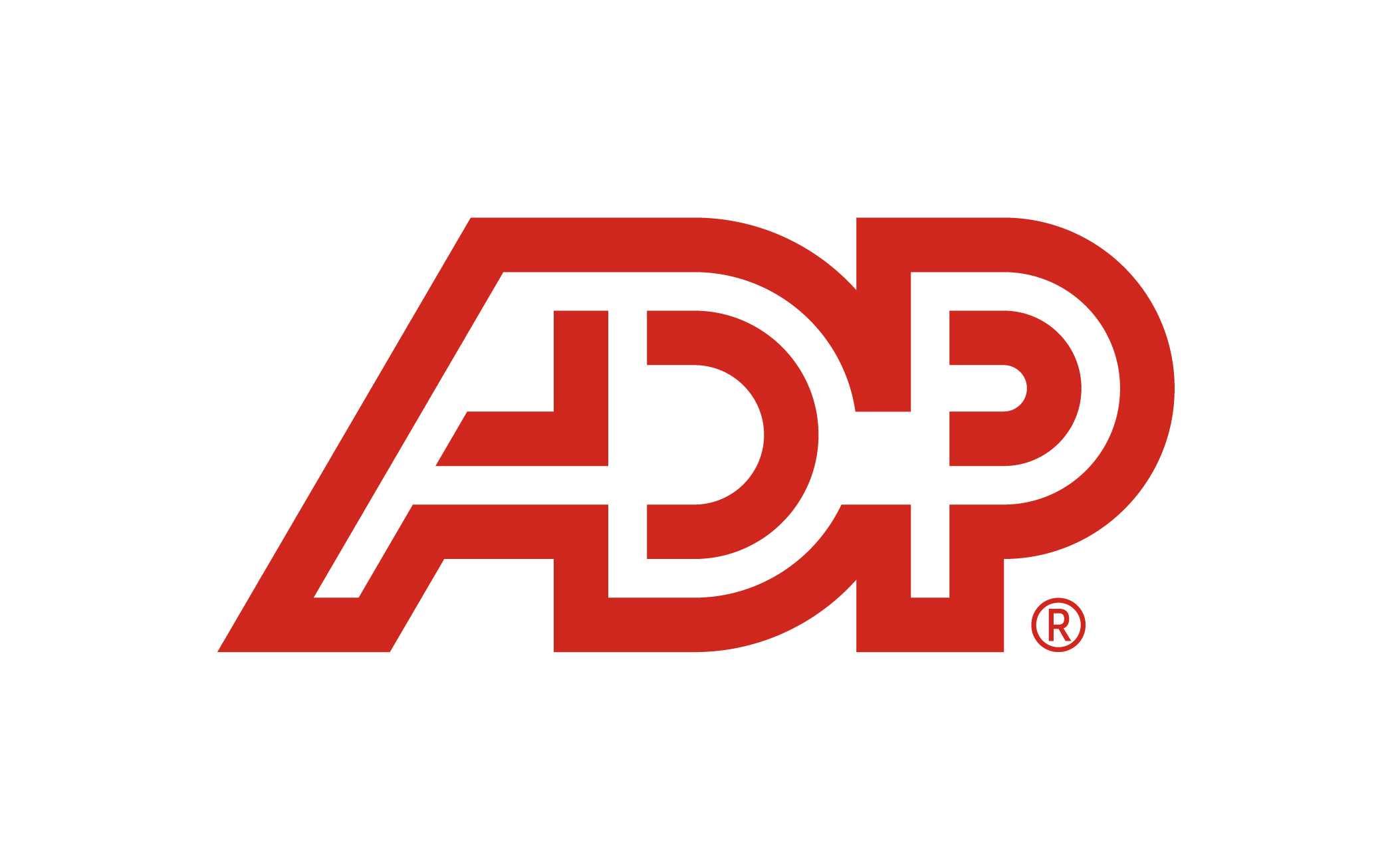 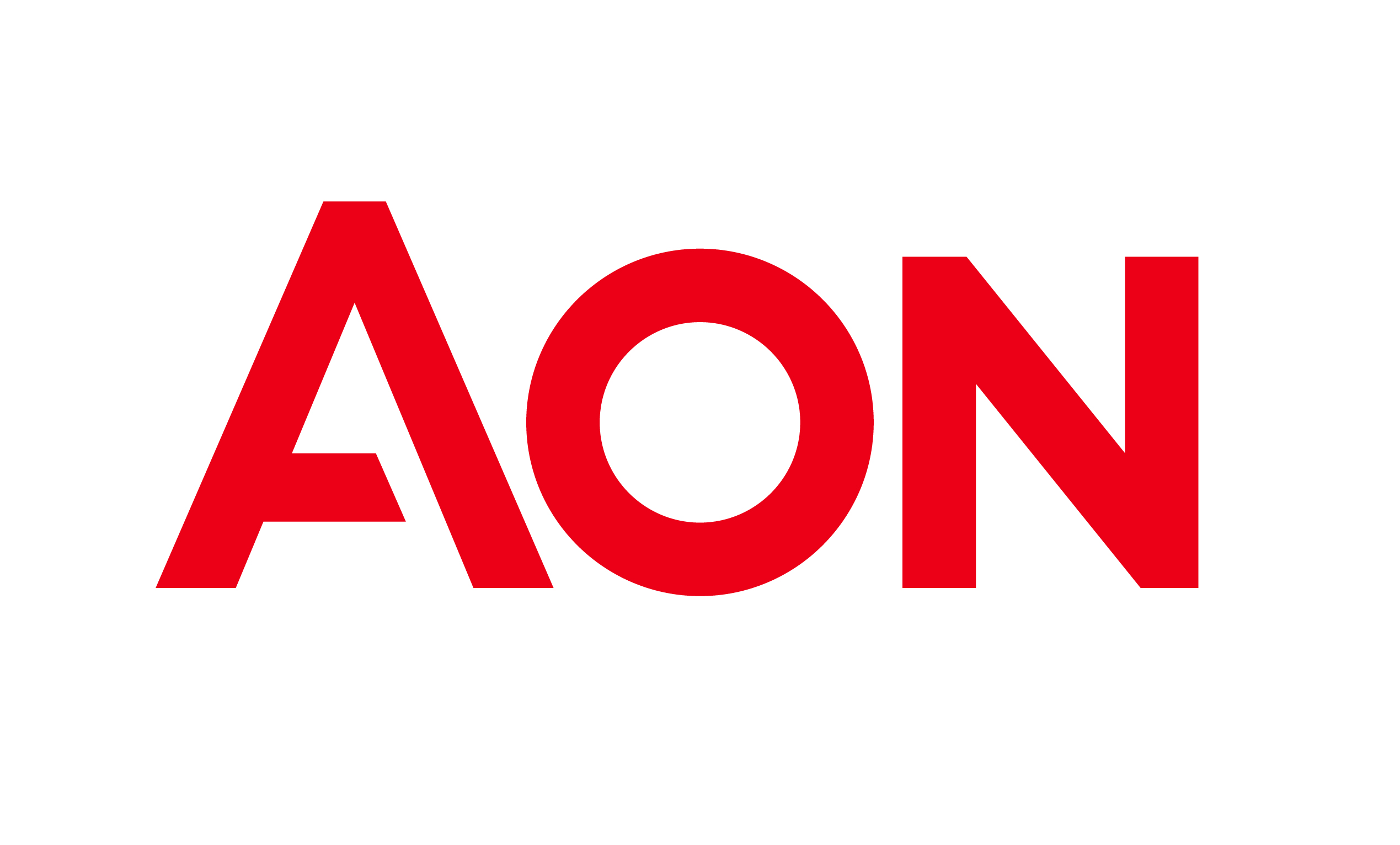 All-in-one HR, ADP
R&D Tax Credits, ADP
Compensation surveys, Workforce benchmarking, Aon
D&O, Executive Liability, and Cyber insurance, Aon
Business, Property & Casualty, Clinical Trial insurance, Chubb
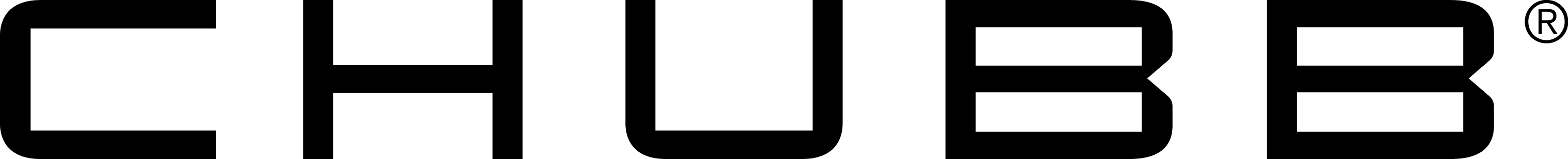 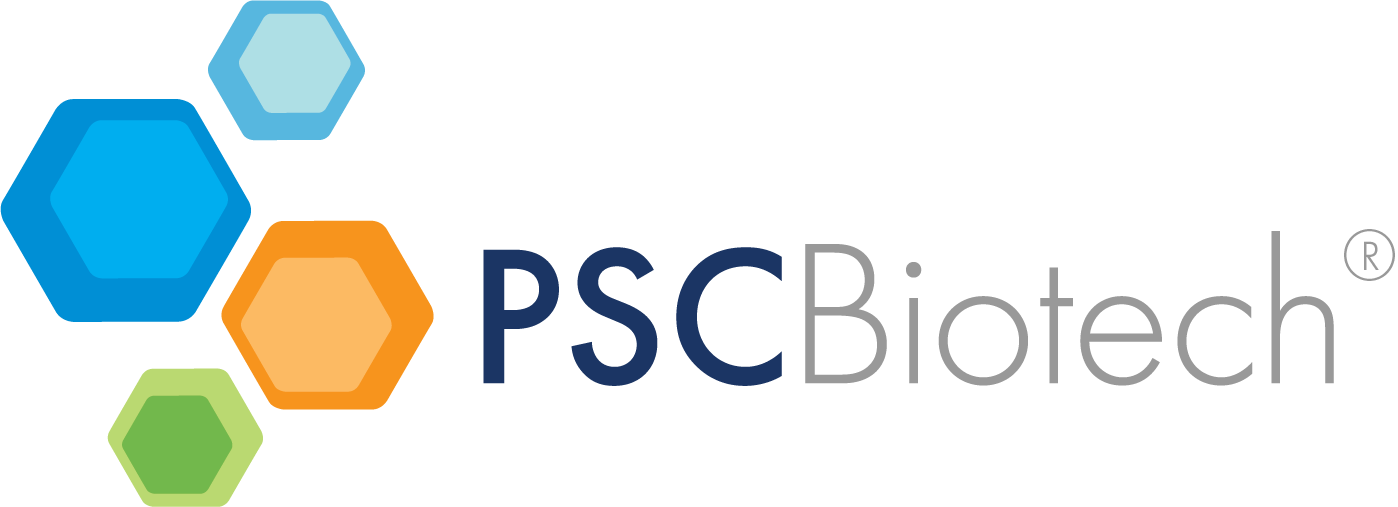 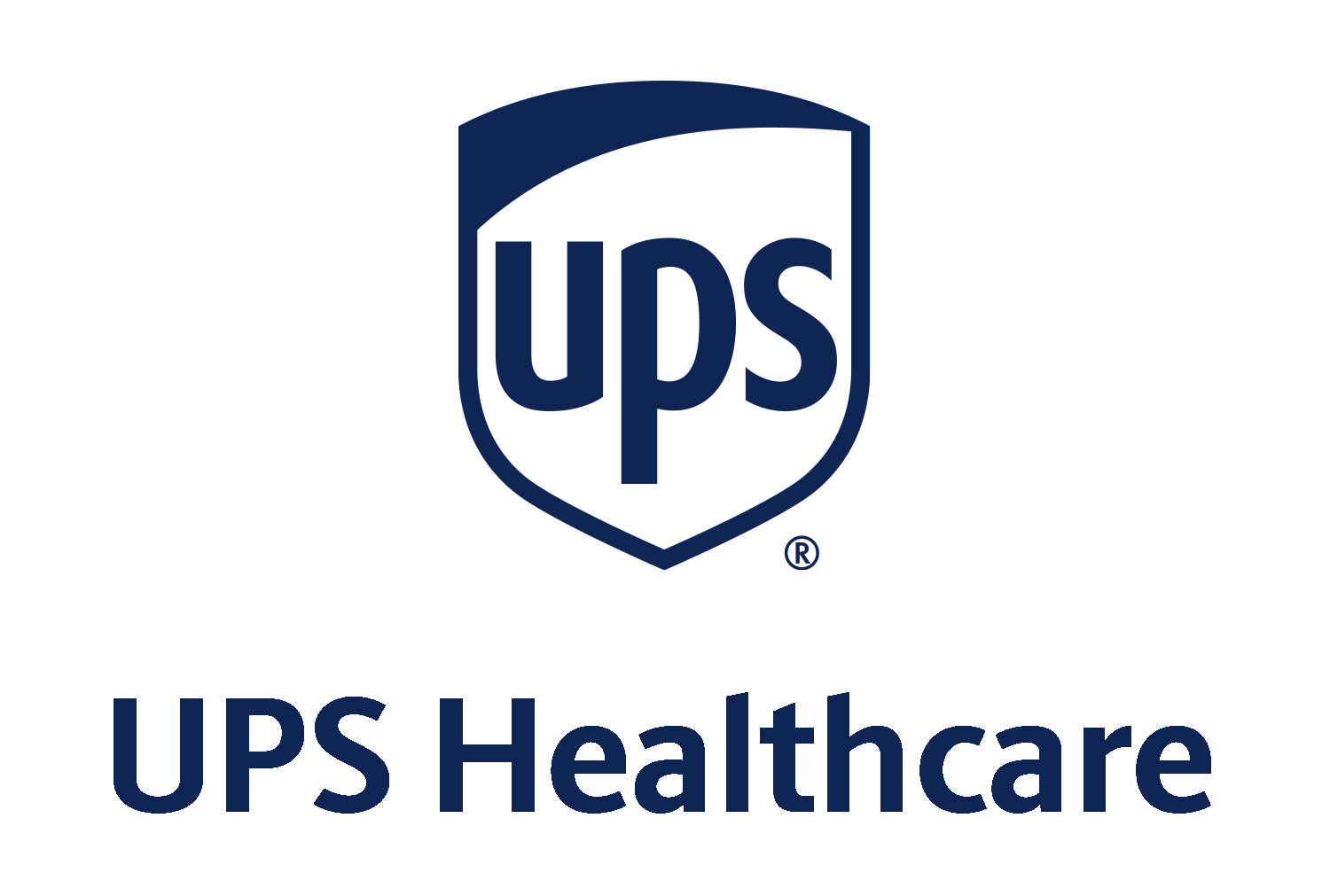 Corporate Services
C-Suite executive consulting & placement, BiotechExec
Corporate credit card & expense management, Brex
Business travel management, Corporate Traveler
Office supplies, printing, ODP Business Solutions 
(formerly Office Depot)
FDA/regulatory consulting services, PSC Biotech
Quality management software, PSC Software
Secure document sharing, ShareVault
Office and employee relocation, United Van Lines
Shipping & logistics, UPS Healthcare
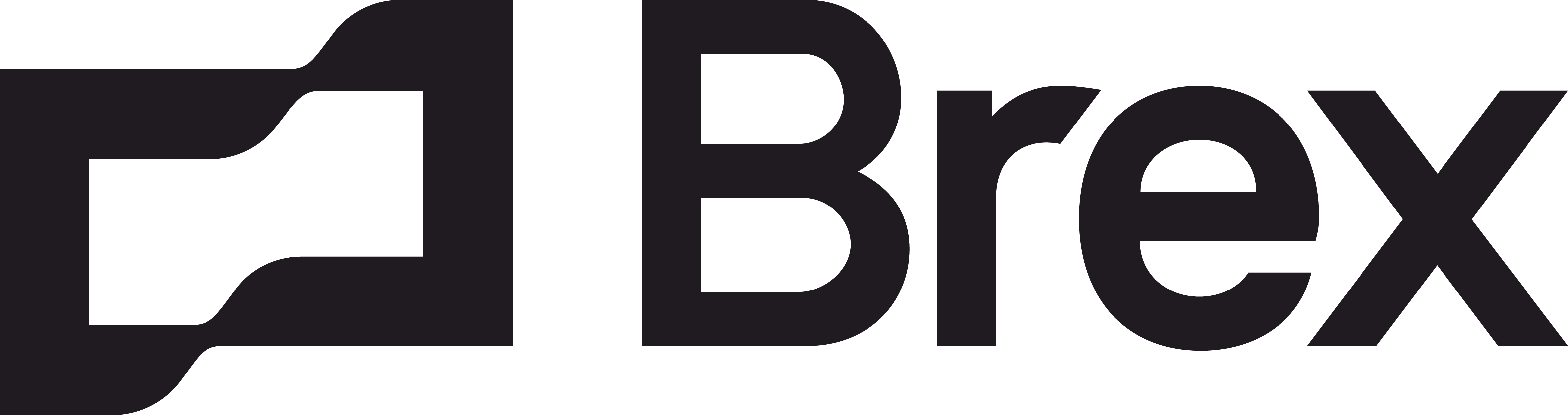 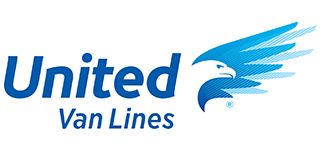 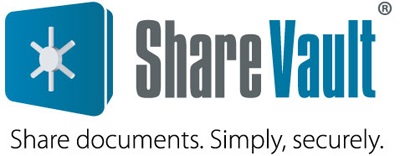 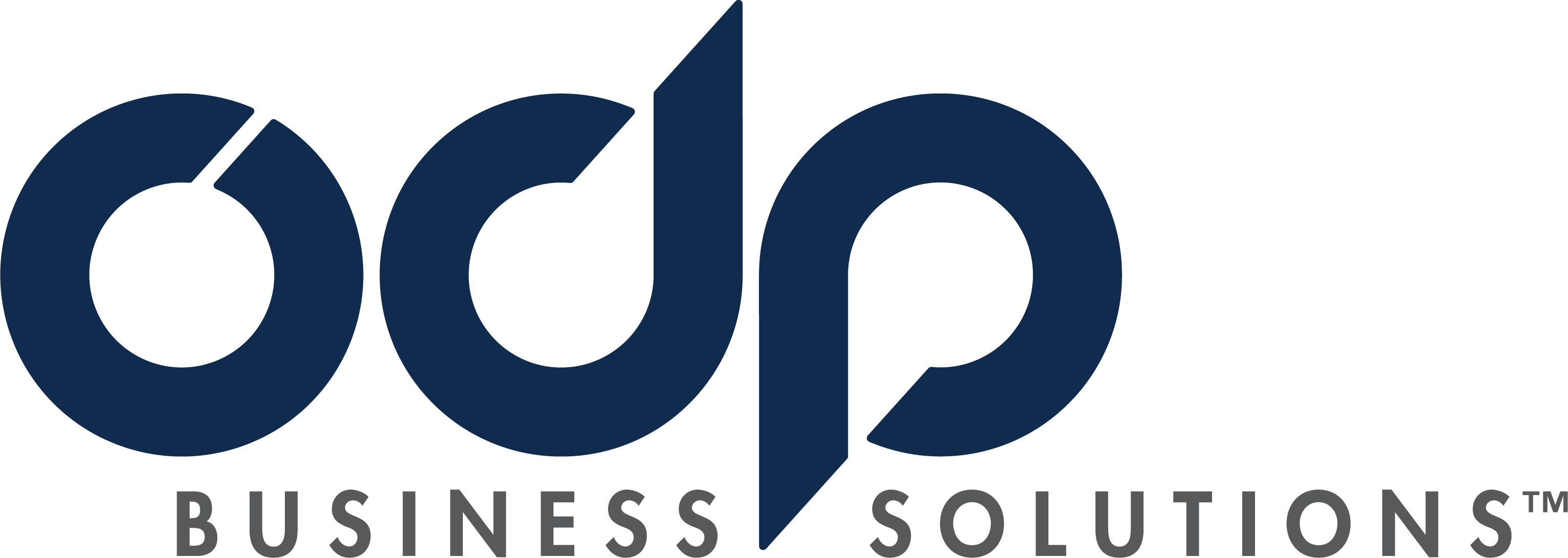 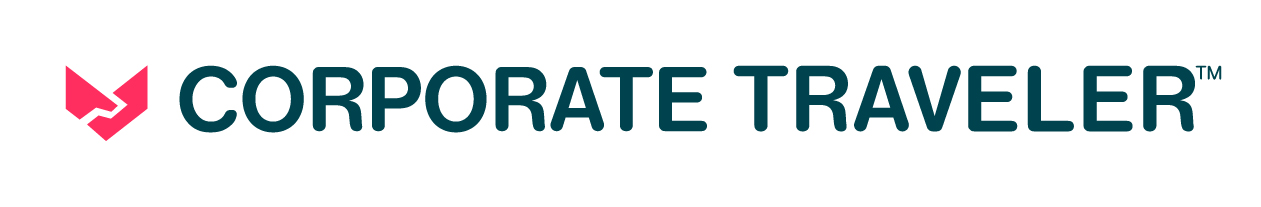 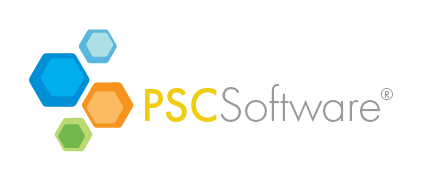 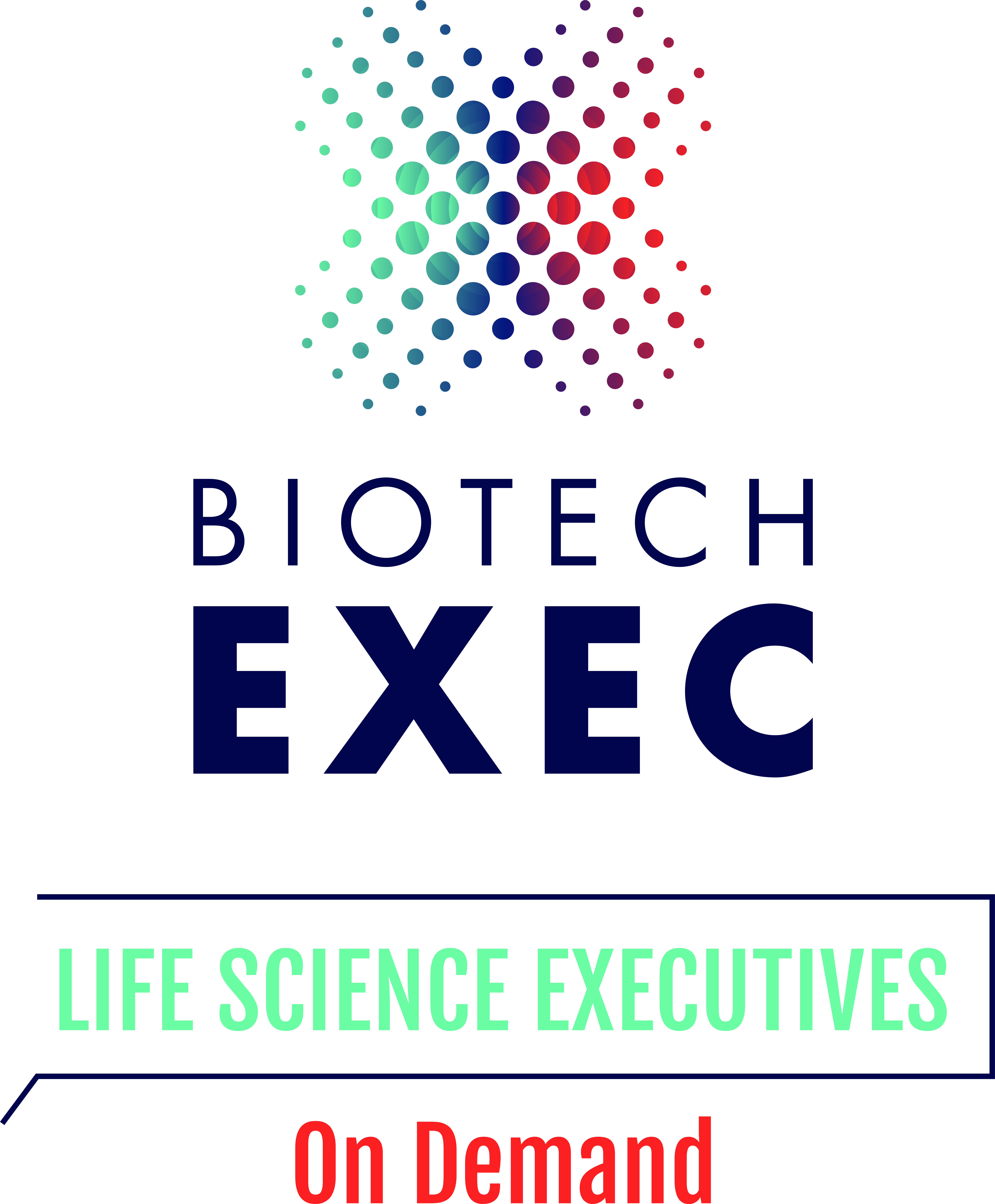